OUR COMPANY CULTURE BOOK
Our Core Values
Diversity & Inclusion
Work-Life Balance
Introduction
Unveiling the Essence of Our Workplace
Overview
Our Company Culture Book
Company Name
01
Introduction
02
Our Core Values
OVERVIEW
03
Diversity & Inclusion
04
Work-Life Balance
Introduction
Our Company Culture Book
Company Name
INTRODUCTION
YOUR COMPANY LOGO
MISSION
VISION
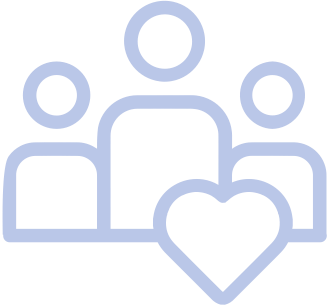 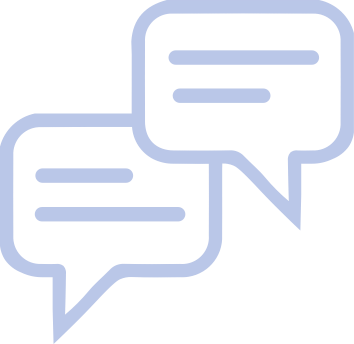 Lorem ipsum dolor sit amet, consectetur adipiscing elit.
Lorem ipsum dolor sit amet, consectetur adipiscing elit.
Lorem ipsum dolor sit amet, consectetur adipiscing elit.
INTRODUCTION
Brief overview of your company's history, mission, and vision.
Our Core Values
Our Company Culture Book
Company Name
OUR CORE VALUES
INTEGRITY
COLLABORATION
INNOVATION
TEAMWORK
Highlight the core values that define your company culture.
Our Core Values
Our Company Culture Book
Company Name
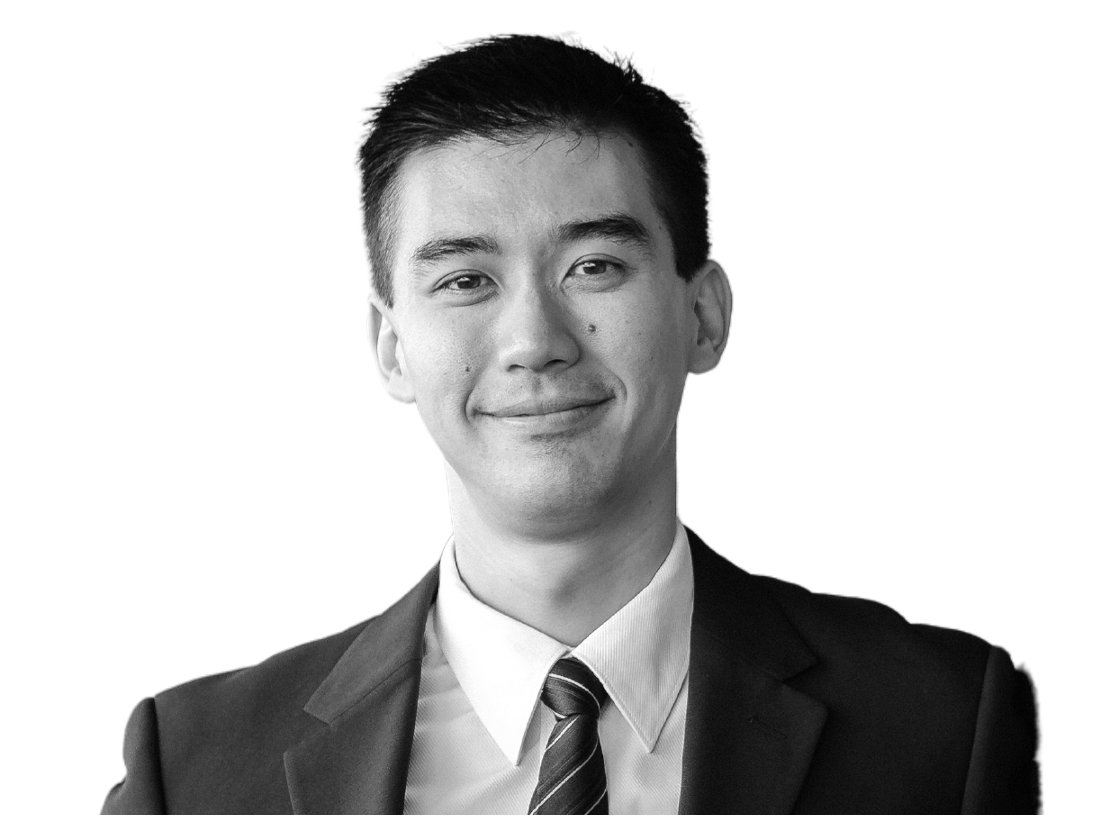 "Select a standout original statement or motivational quote from the company's leader."
Include a message from your company leader to strengthen the bond between the leadership and the entire team. This communication can also be a platform to communicate company goals and aspirations.
John Doe
CEO/Founder
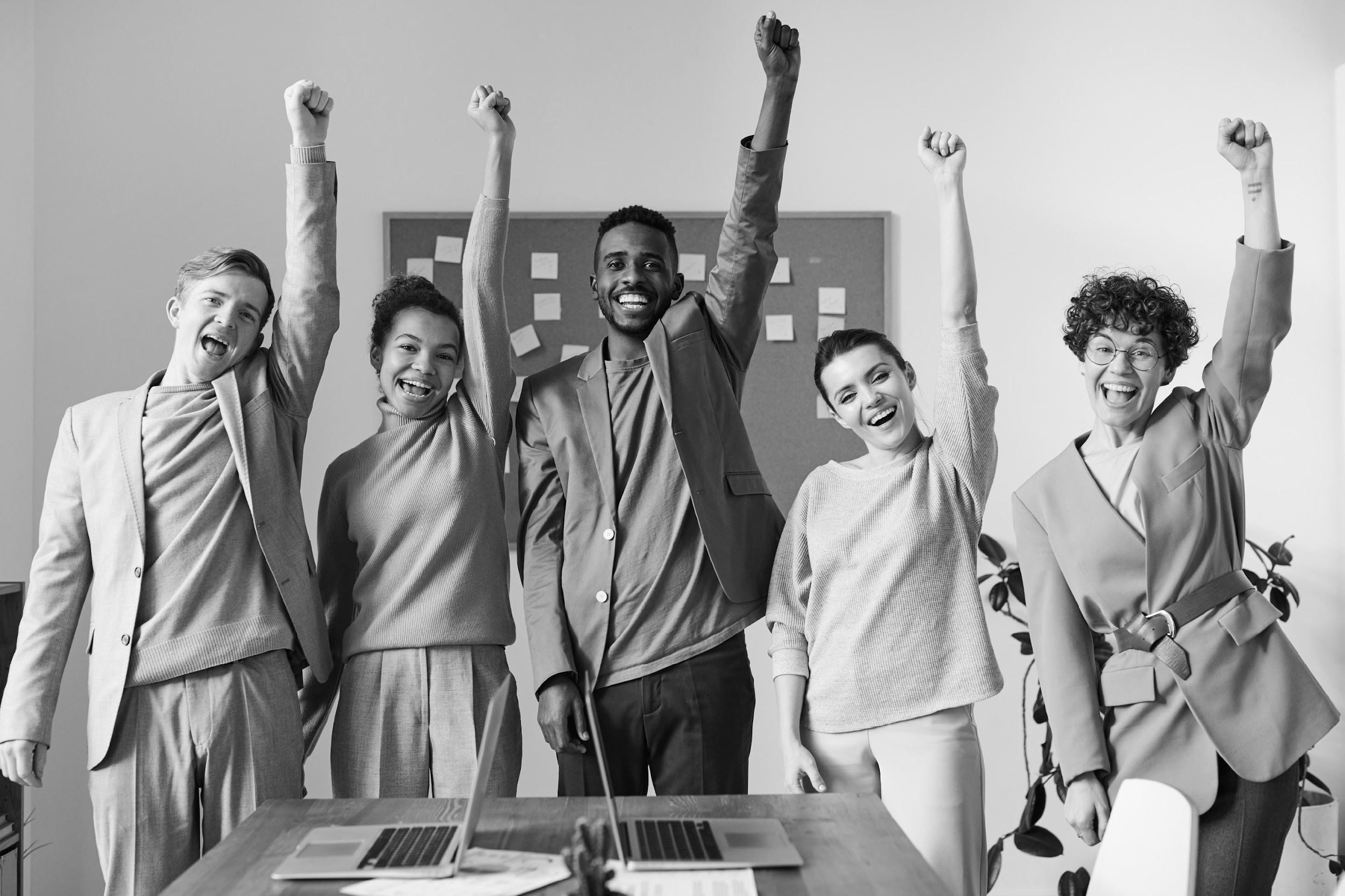 Living Our Values
Our Company Culture Book
Company Name
Our customers are our  top priority. We're dedicated to providing them with  exceptional service  and experiences  that exceed their expectations.
Recognition & Rewards
Our Company Culture Book
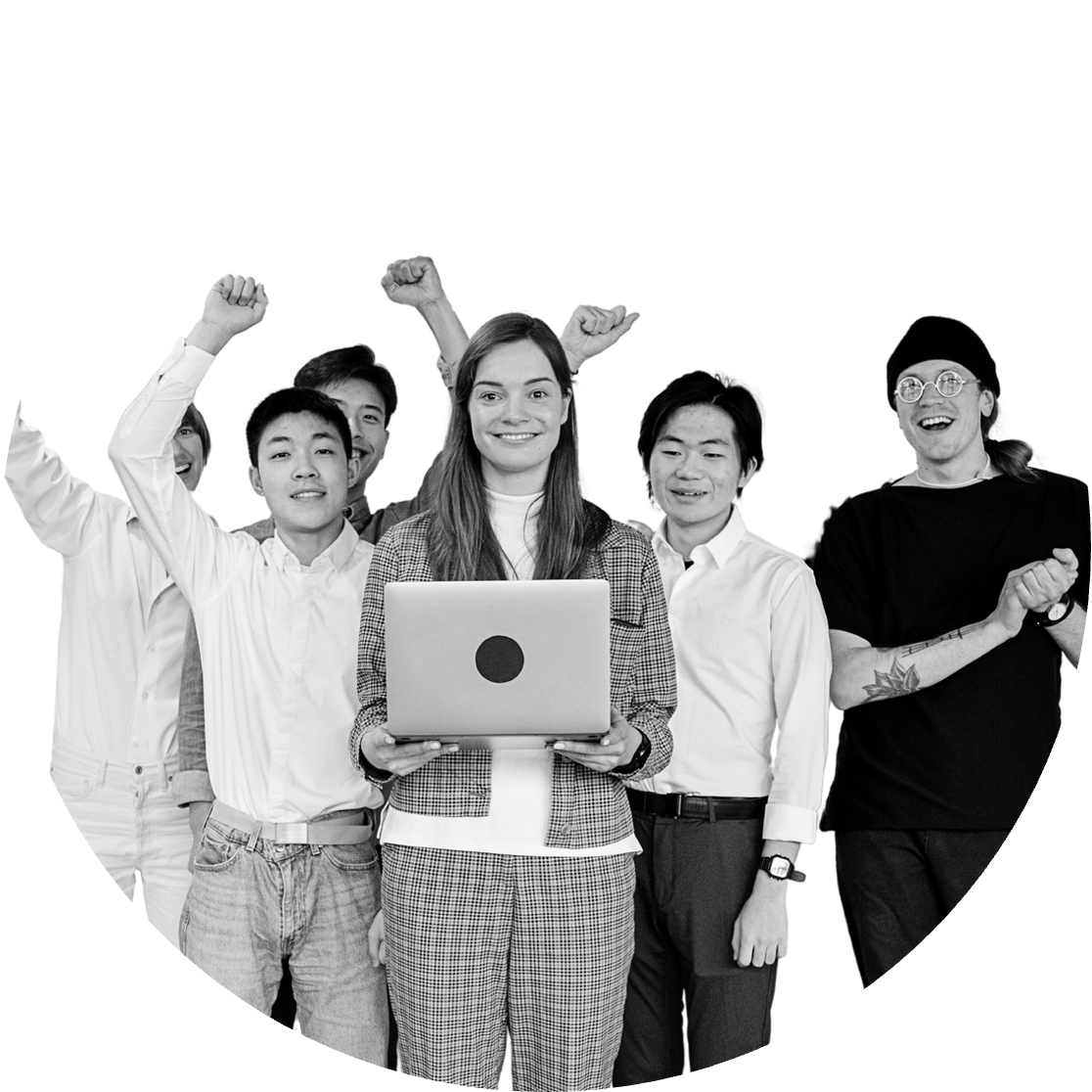 "We're not just building a company – we're building a legacy. Together, we're shaping the future and making a lasting impact on the world."
Employee recognition programs
Awards and incentives
Peer-to-peer recognition
Our products & services
Our Company Culture Book
Company Name
OUR PRODUCTS
& SERVICES
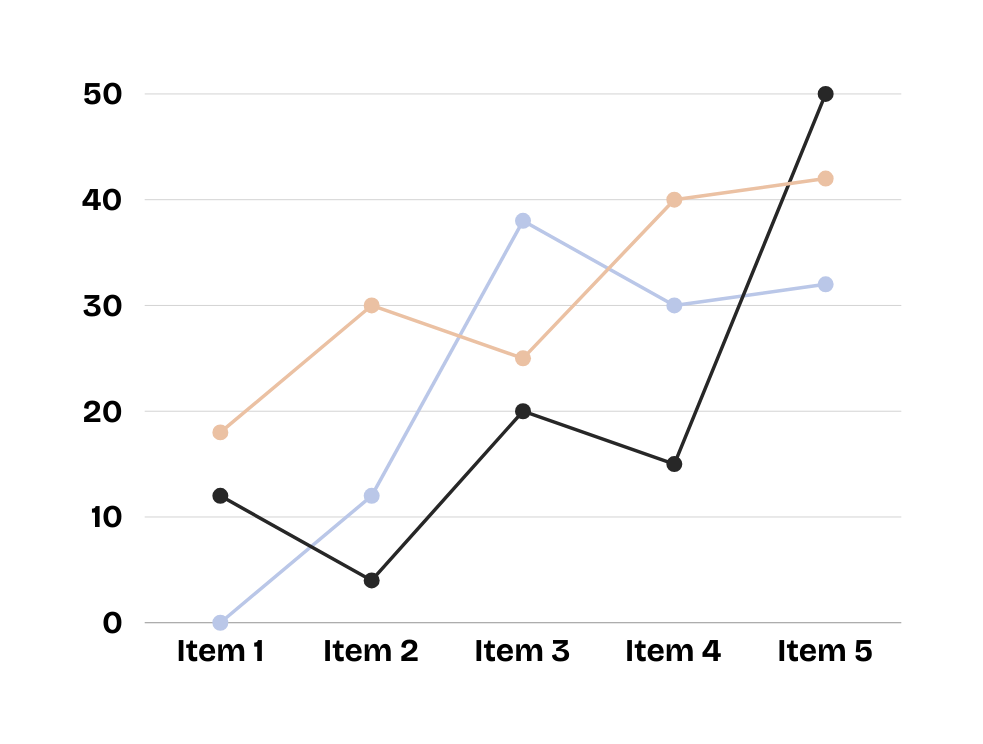 Our user base has expanded globally, reaching over 12 billion users. Our platform is now accessible in 63 different languages.
Our products & services
Our Company Culture Book
Company Name
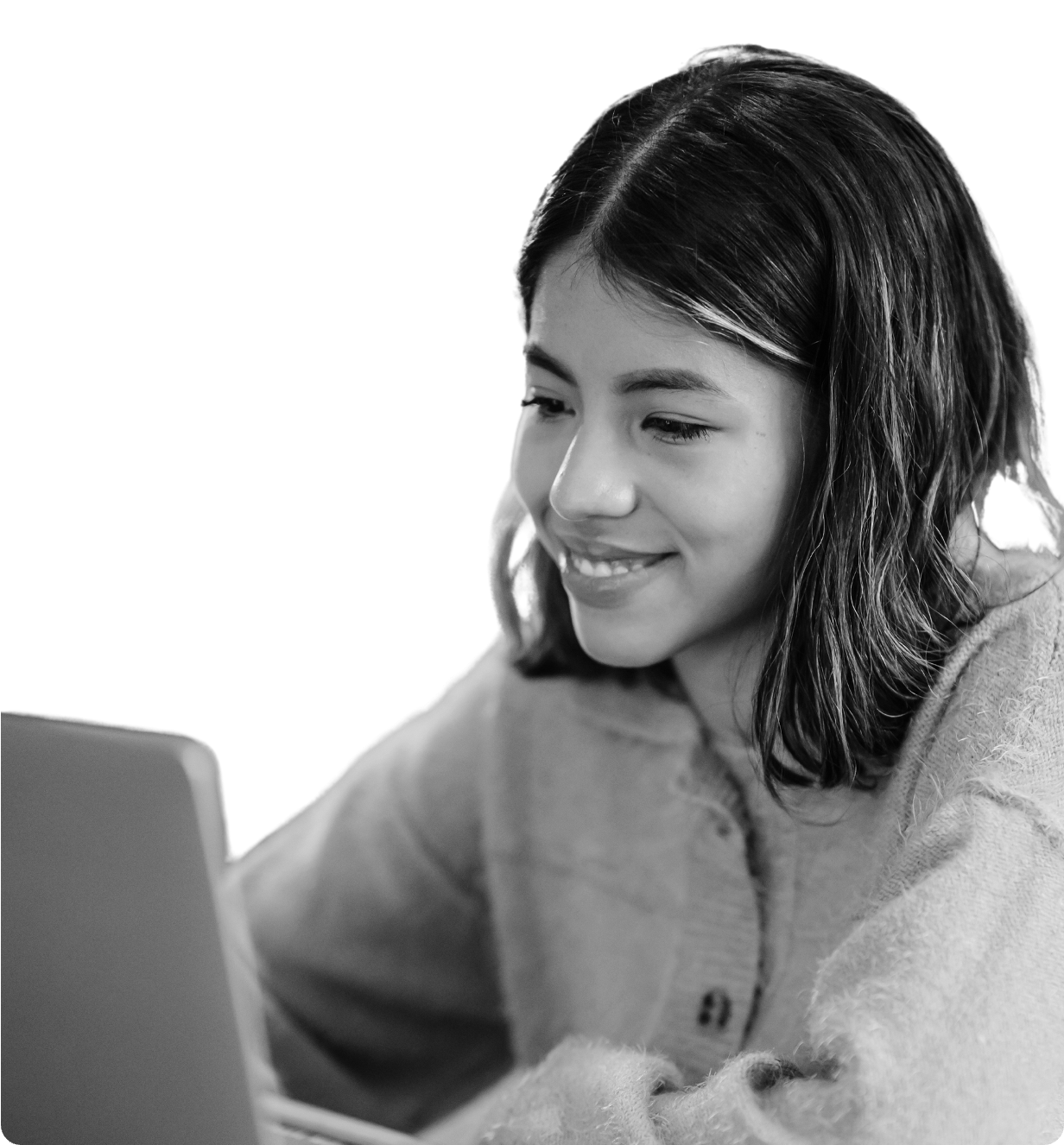 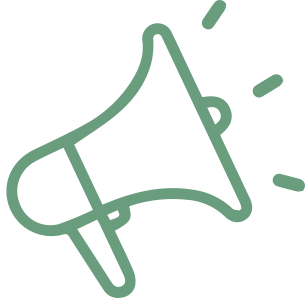 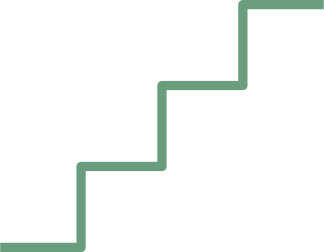 Product/Service 1
Product/Service 2
We've since launched a platform
that houses excellent products and services.
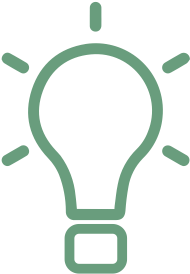 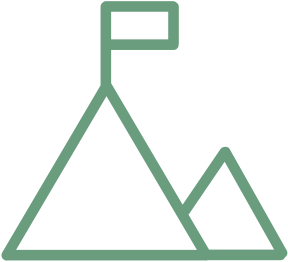 Product/Service 1
Product/Service 1
Company Culture
Our Company Culture Book
Company Name
This circle represents the core values that define your company's identity and principles. Each value should be listed within the circle.
Core values
This circle represents the behaviors and actions exhibited by employees in alignment with the core values. Examples of behaviors can be listed within this circle.
Employee behaviors
Organizational goals
The circle symbolizes the organization's main goals like growth, innovation, and customer satisfaction.
Mission Statement
Our Company Culture Book
Company Name
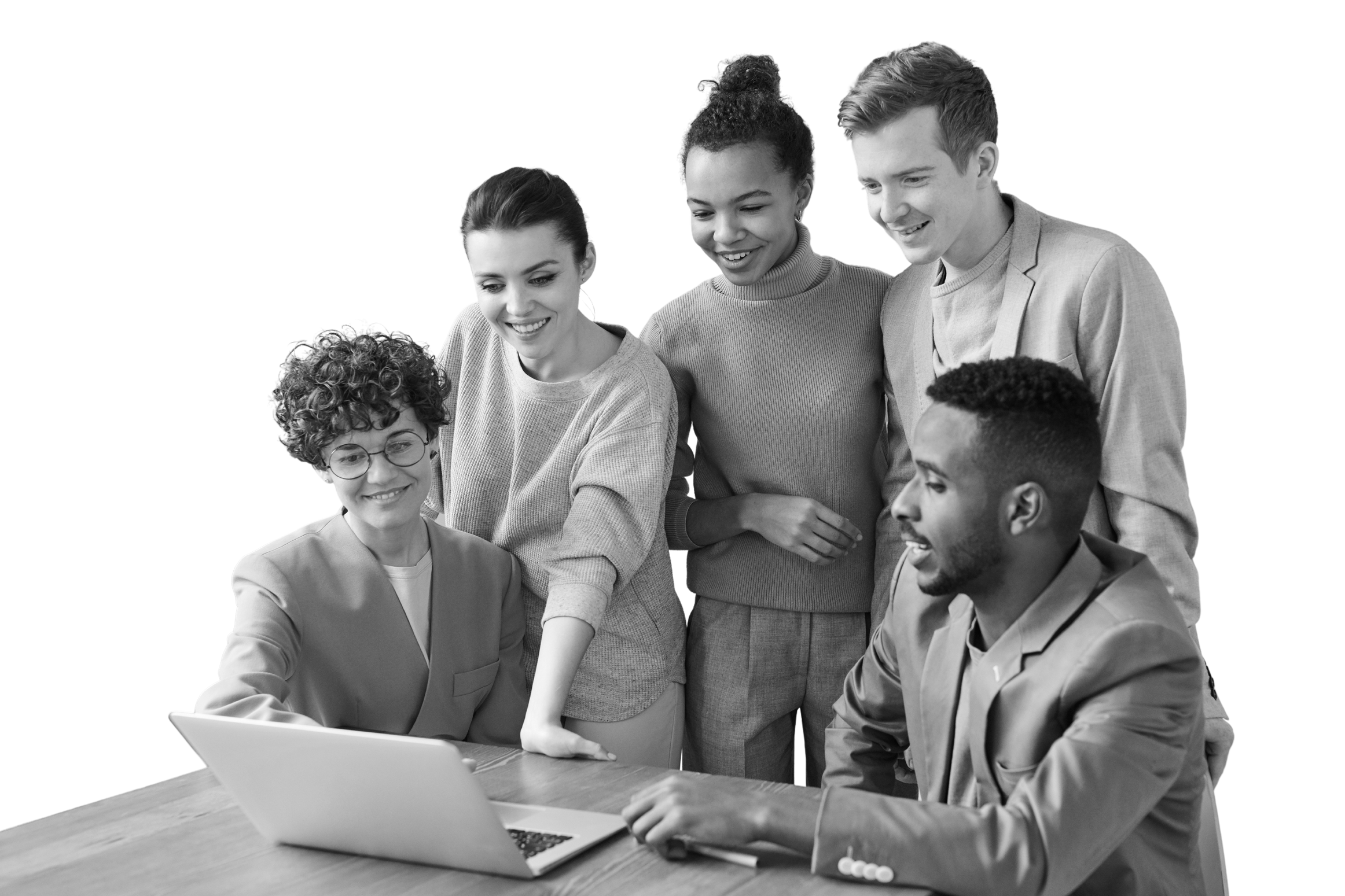 INSPIRING INNOVATION, DRIVING IMPACT
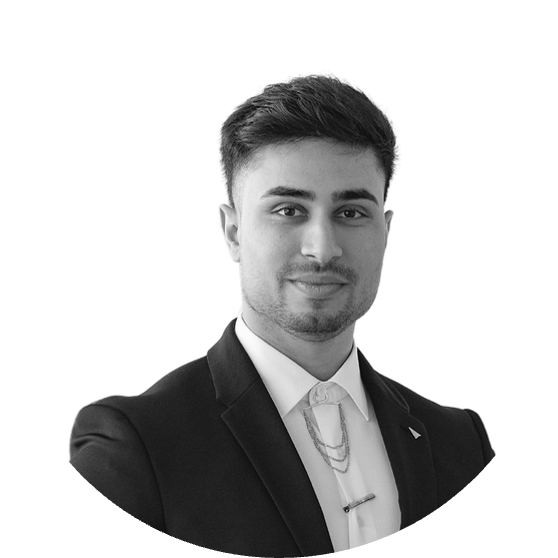 Our Team
Our Company Culture Book
Company Name
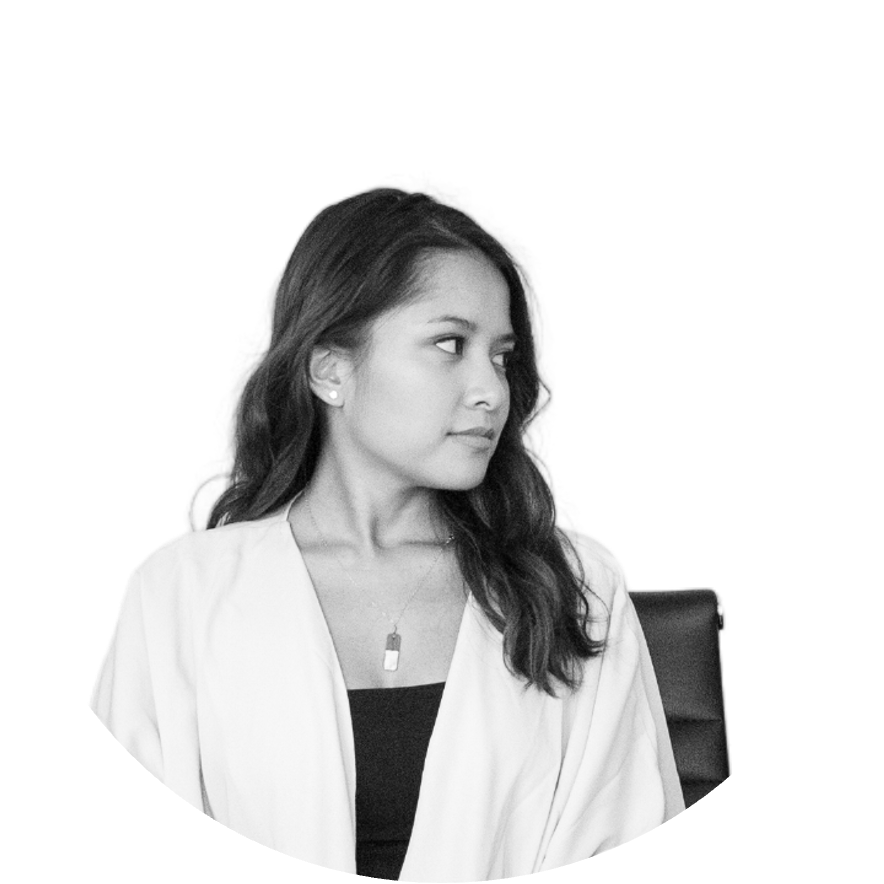 OUR TEAM
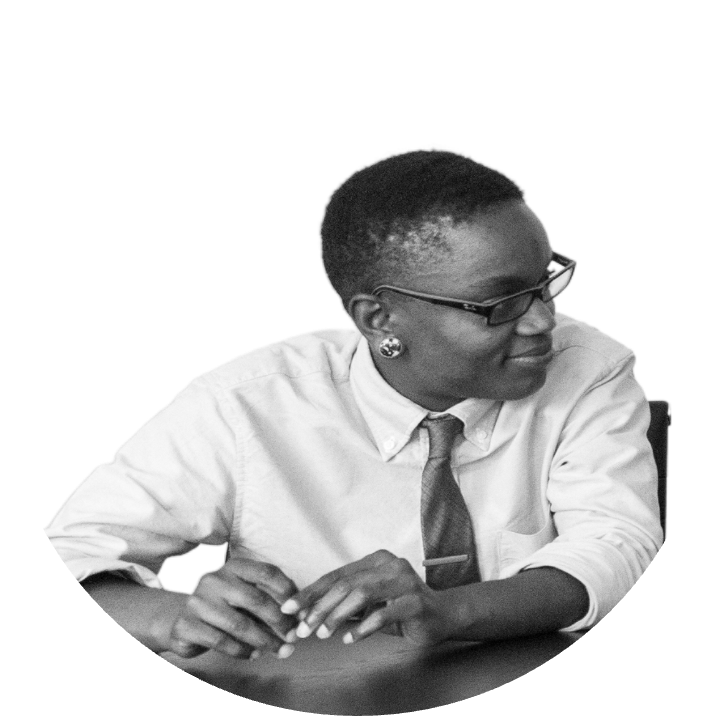 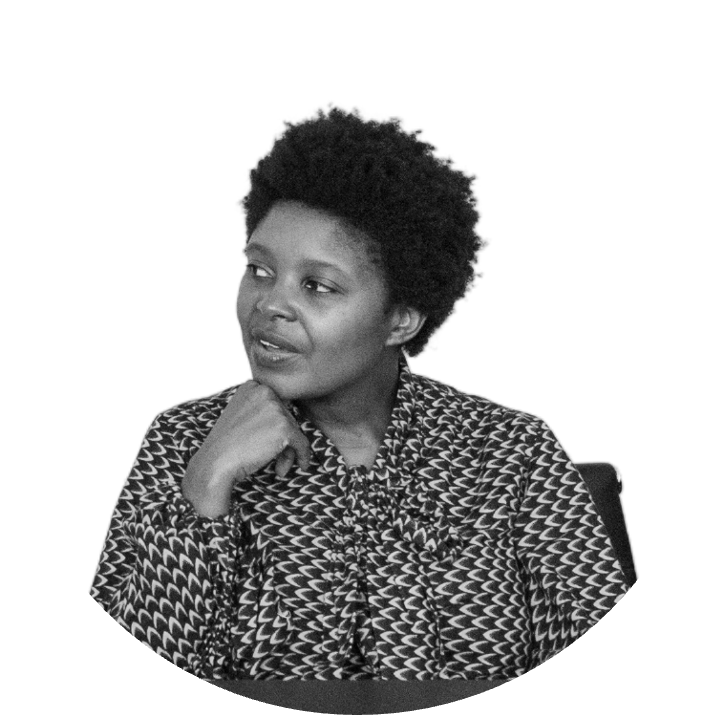 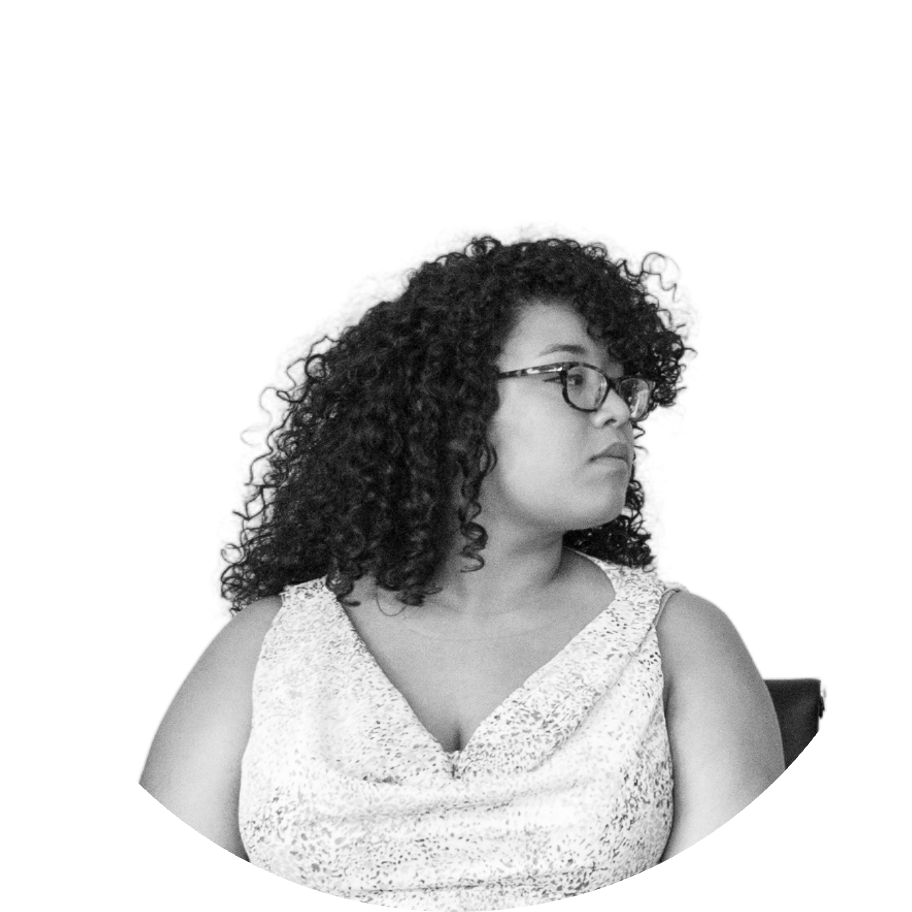 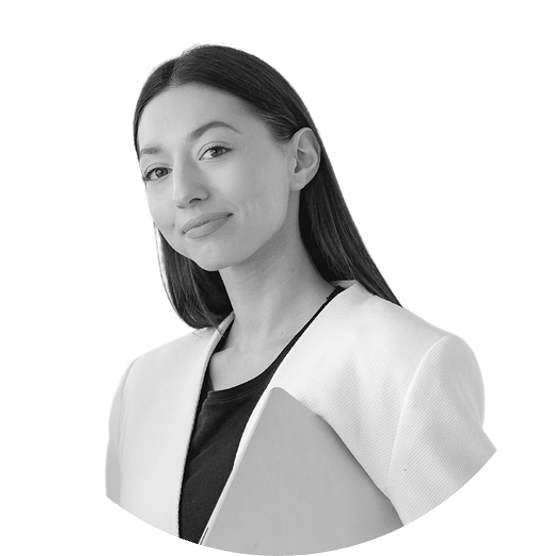 Employee Benefits
Our Company Culture Book
Company Name
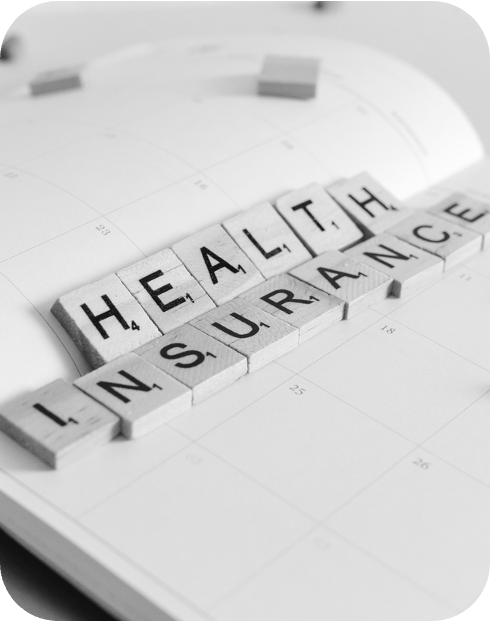 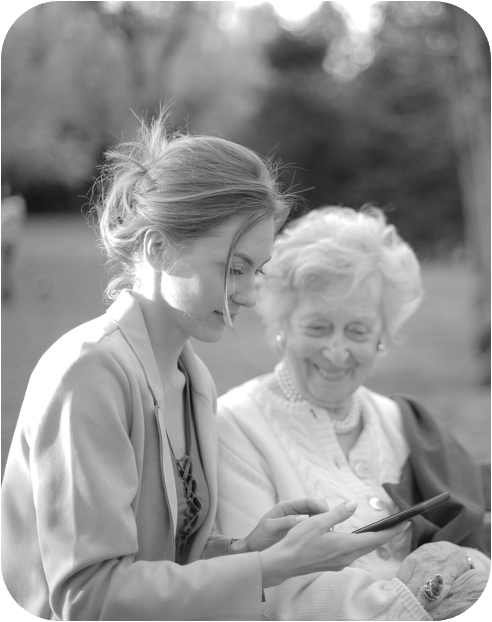 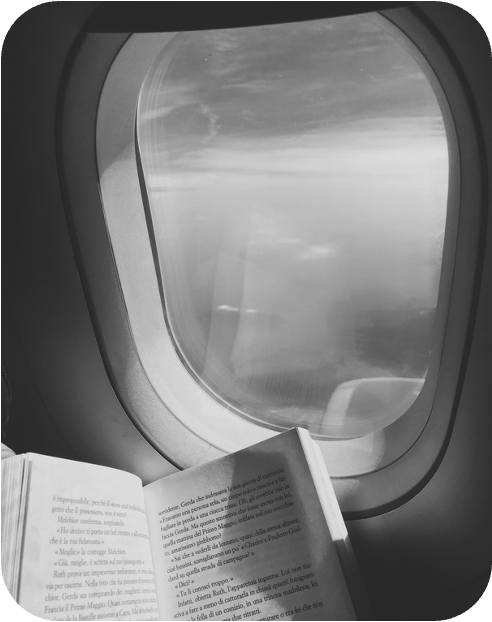 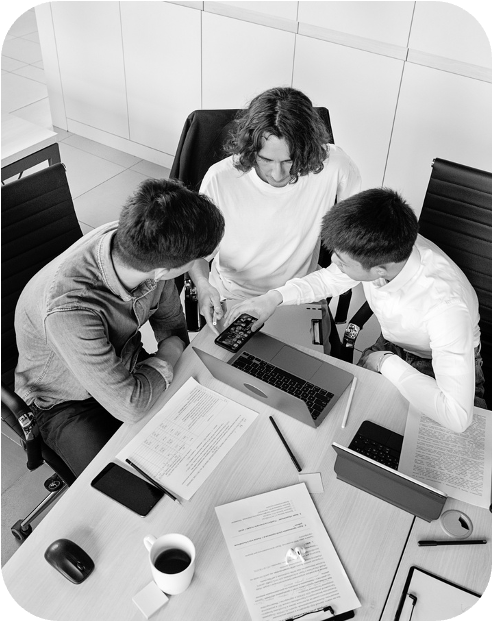 Health insurance
Retirement plans
Paid time off
Perks and incentives
EMPLOYEE BENEFITS
Showcase the comprehensive benefits package offered to employees:
Our Community
Our Company Culture Book
Company Name
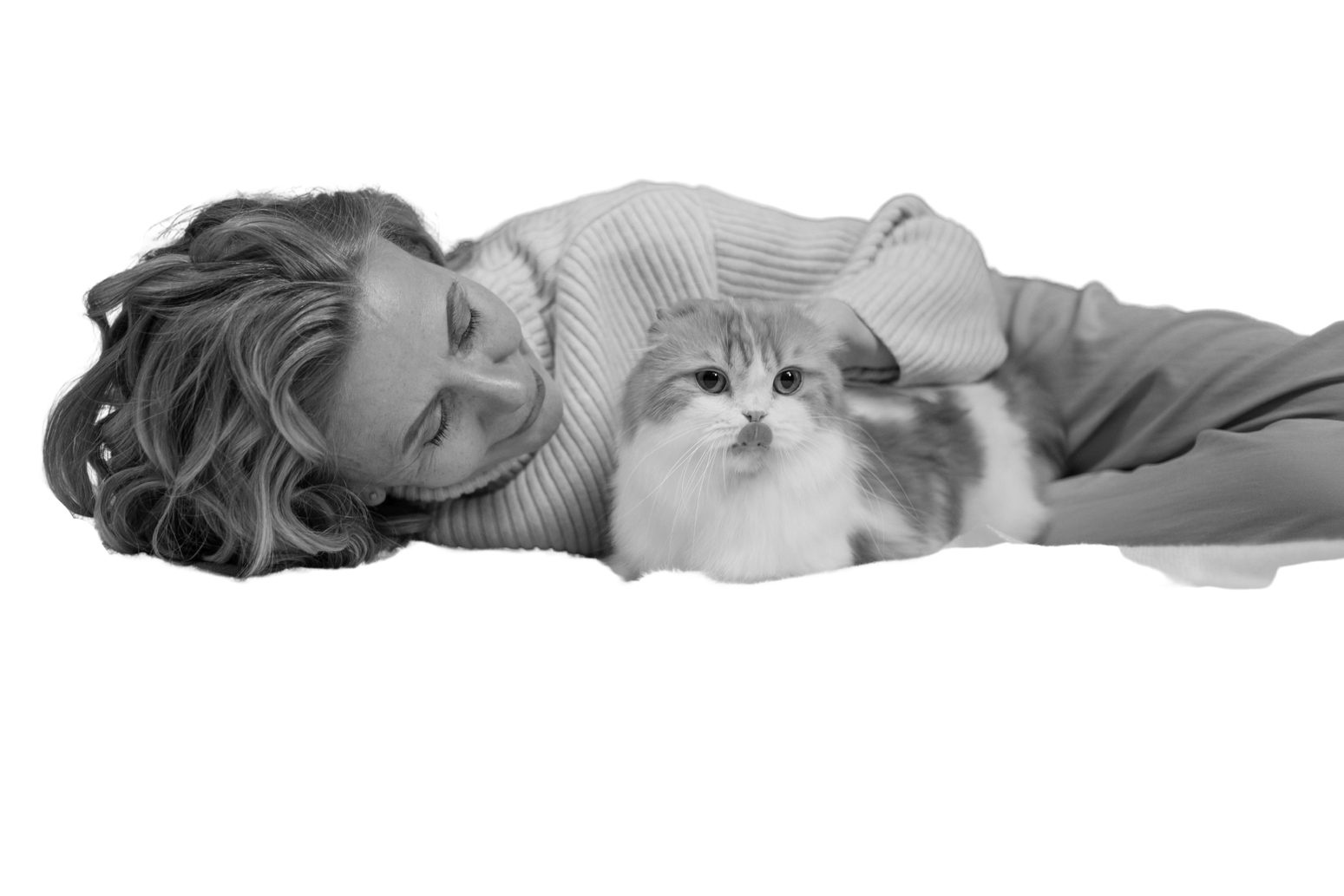 A FAMILY CARER
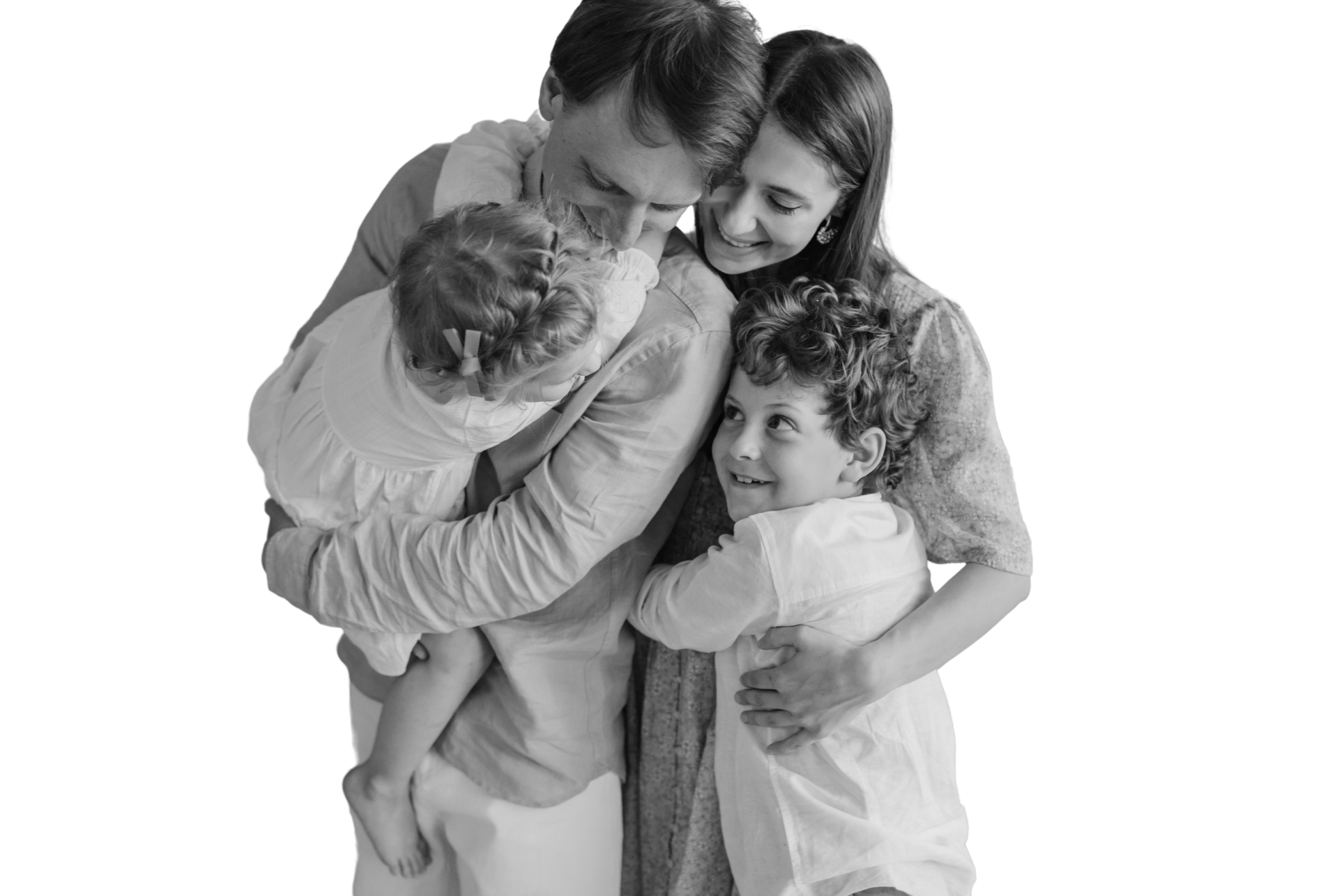 A PET PARENT
You will definitely discover a club here that will cultivate your interests and cater to your requirements!
OR AN EXPLORER
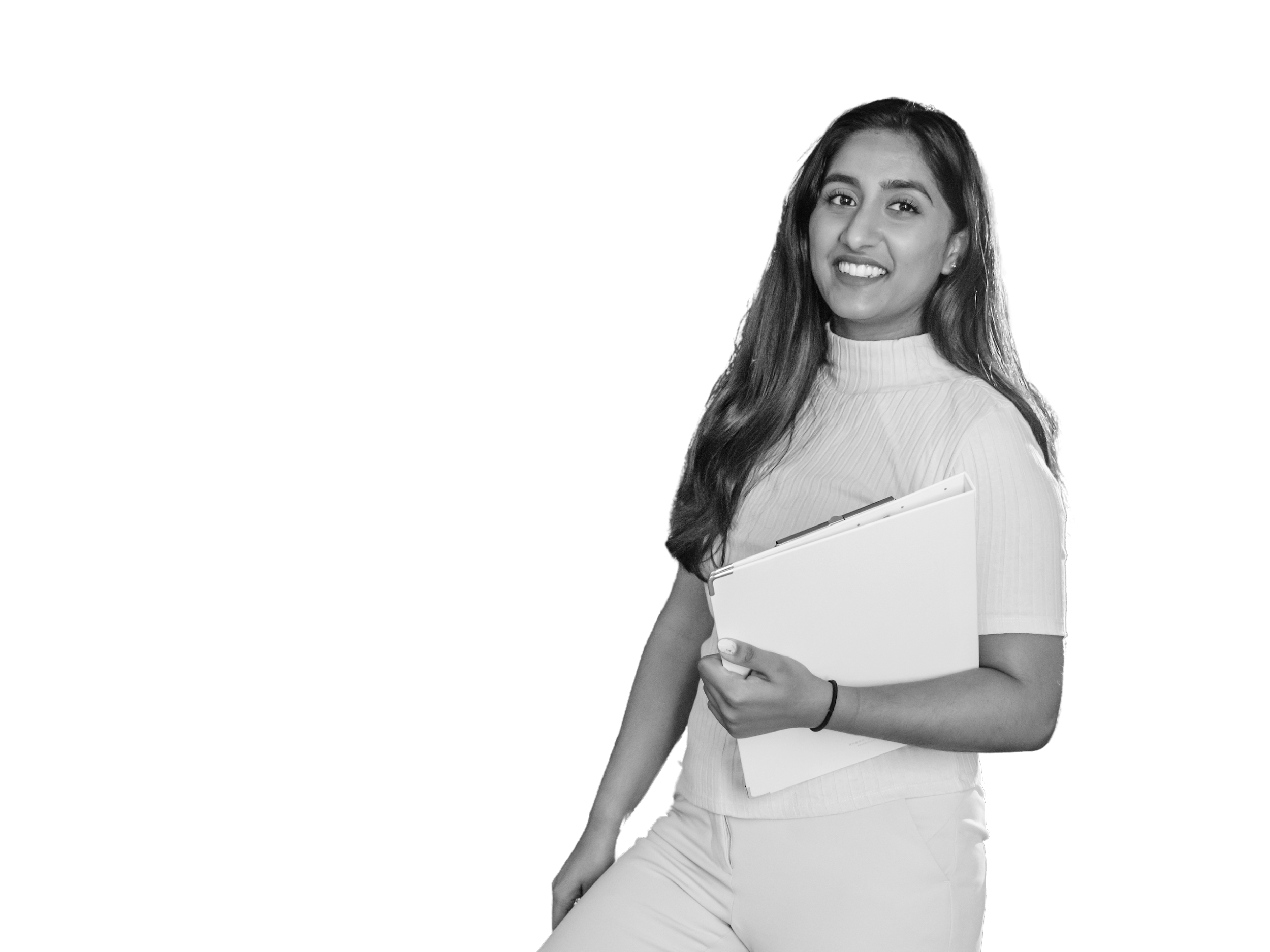 Our Social Responsibility
Our Company Culture Book
Company Name
01
COMMUNITY OUTREACH PROGRAMS
Lorem ipsum dolor sit amet, consectetur adipiscing elit, sed do eiusmod tempor incididunt ut labore et dolore magna aliqua.
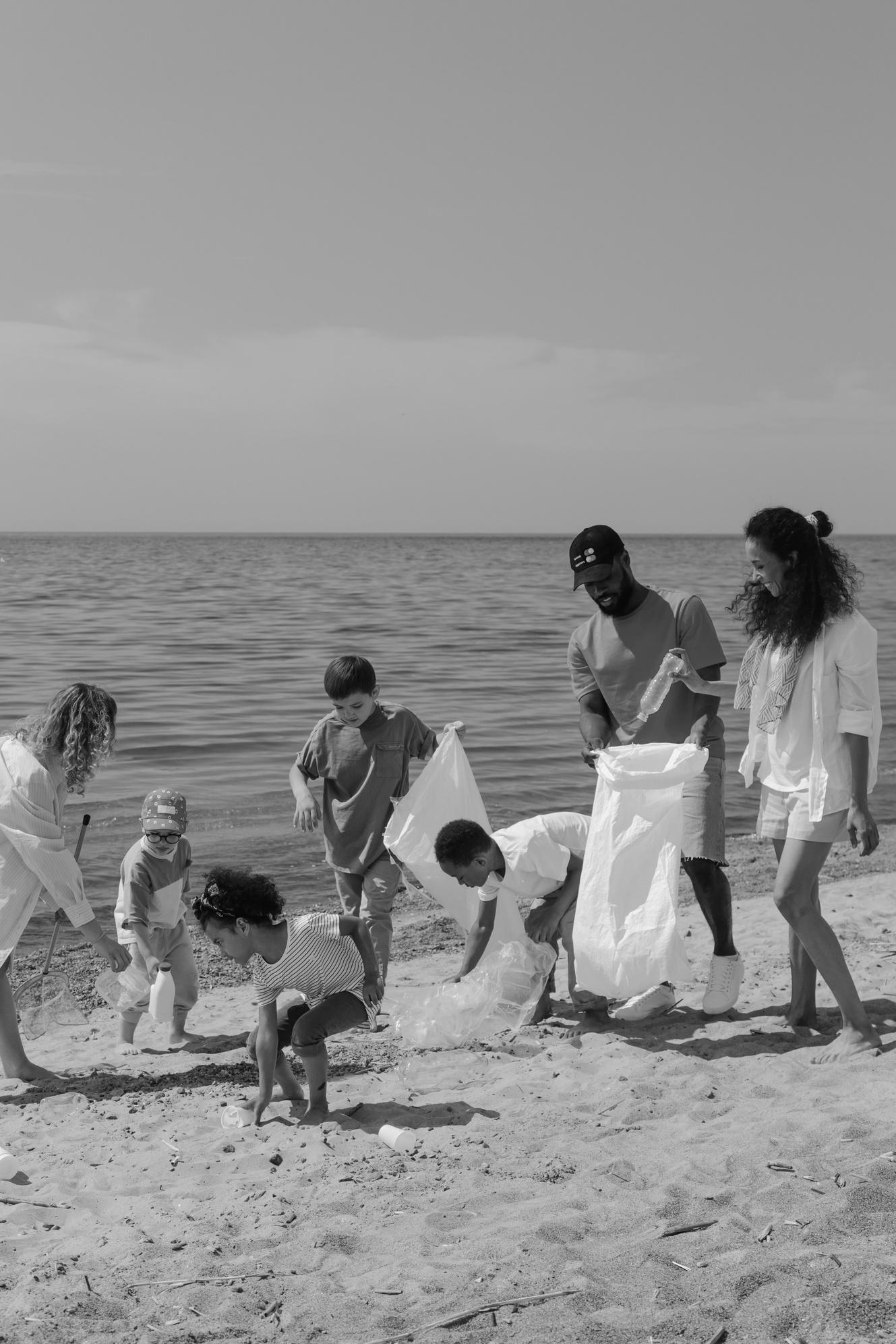 Our Social Responsibility
Our Company Culture Book
Company Name
02
ENVIRONMENTAL SUSTAINABILITY EFFORTS
Lorem ipsum dolor sit amet, consectetur adipiscing elit, sed do eiusmod tempor incididunt ut labore et dolore magna aliqua.
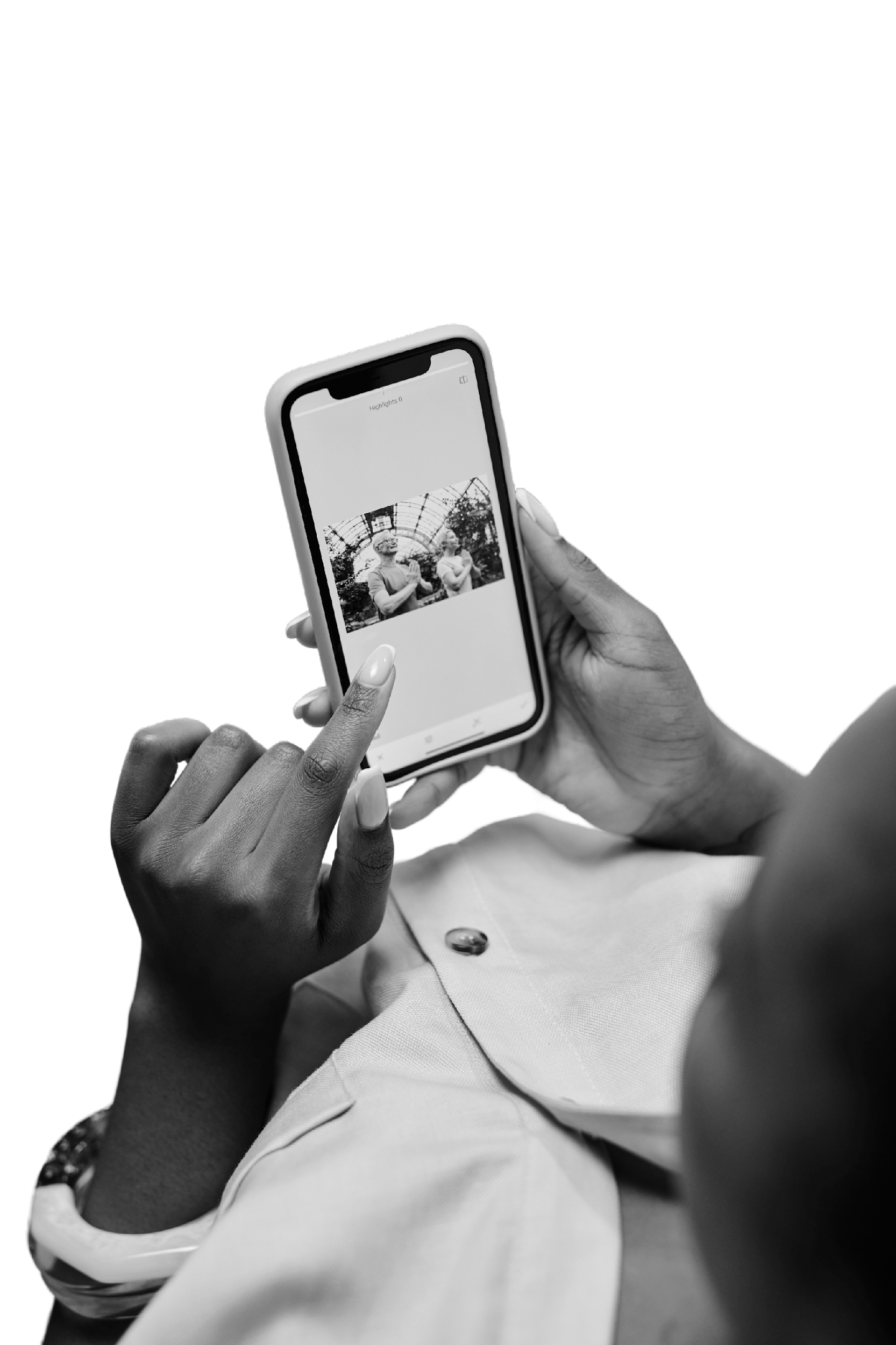 Contacts
Company Name
Interested in connecting with us? Reach out!
Email
hello@reallygreatsite.com
Social Media
@reallygreatsite
Call us
123-456-7890
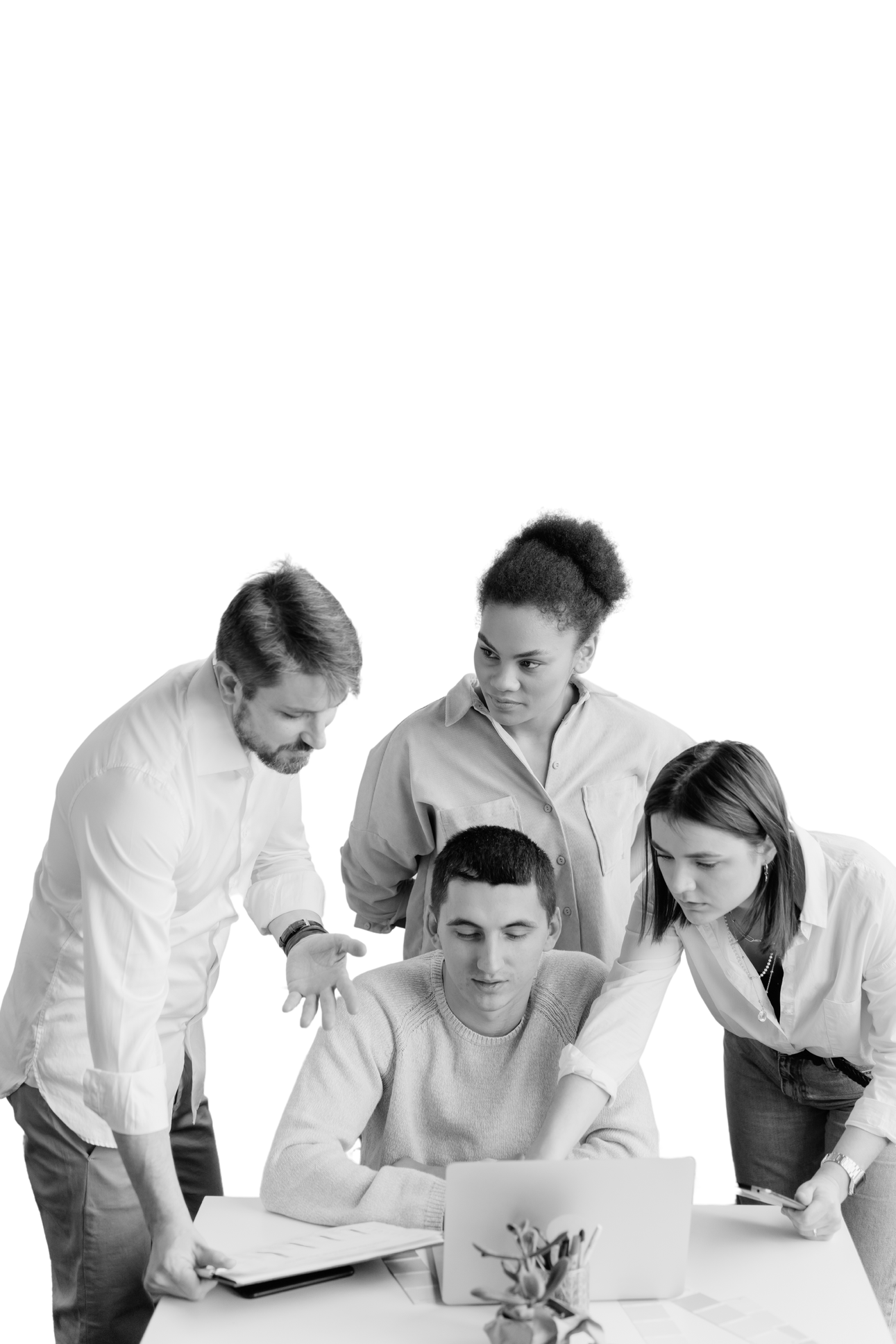 Thank You
Our Company Culture Book
Company Name
Thank
You
RESOURCE PAGE
#EBC1A3
#EBC1A3
#699D7D
#E8E69D
#F3F2EE
Use these design resources in your Canva Presentation.
DESIGN ELEMENTS
FONTS
This presentation template uses the following free fonts:
Titles :
Rhodium Libre
Headers :
Bricolage Grotesque
Body Copy :
Bricolage Grotesque
You can find these fonts online too.
COLORS
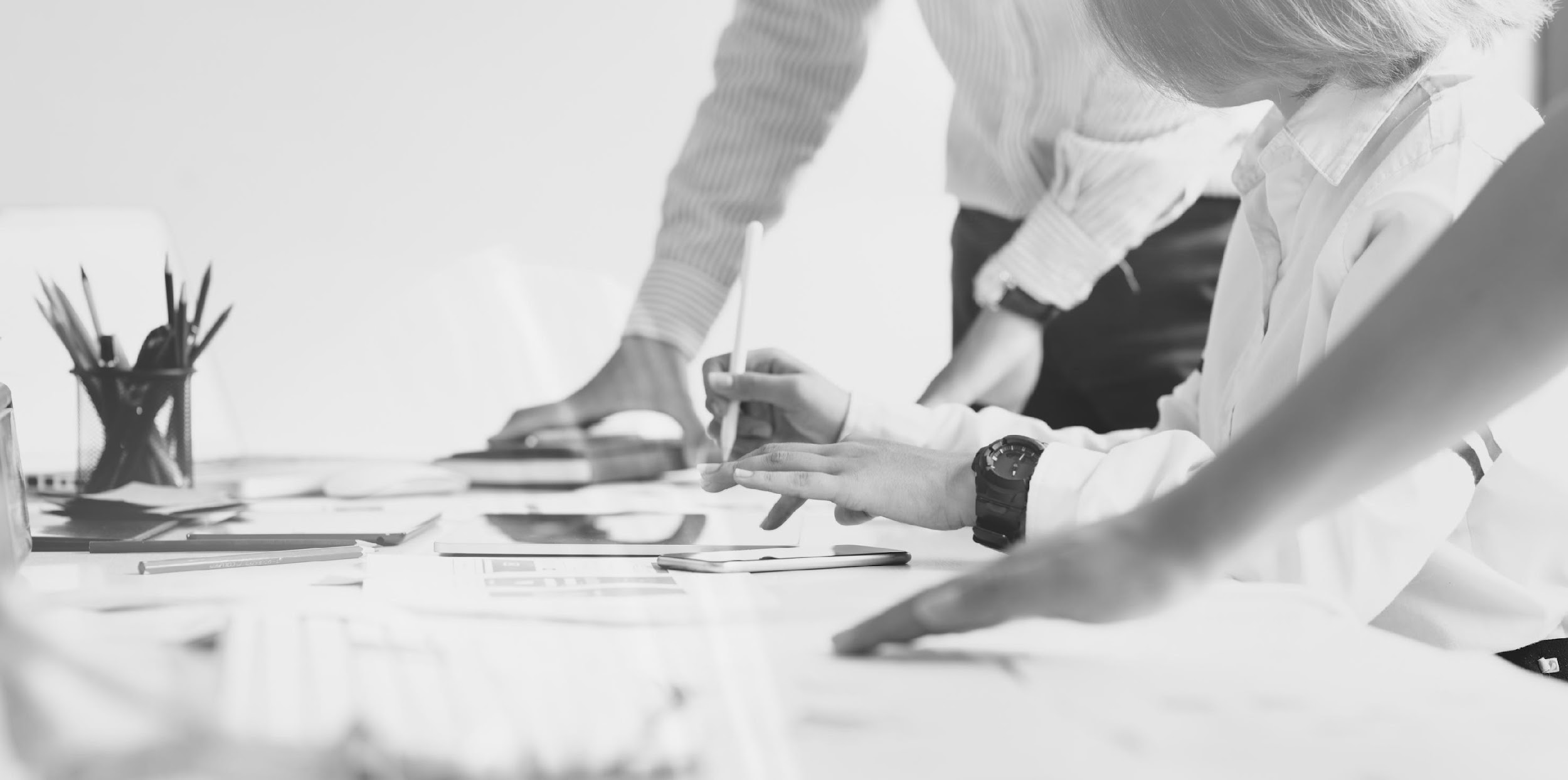 CREDITS
This presentation template is free for everyone to use thanks to the following:
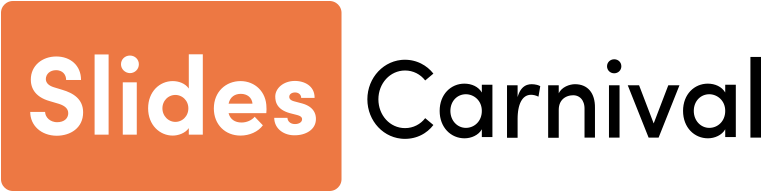 for the presentation template
PEXELS, PIXABAY
for the photos